Муниципальное общеобразовательное учреждение
«Средняя общеобразовательная школа № 16»

 Приоритетные направления развития Ресурсного центра



г. Ухта
2015г.
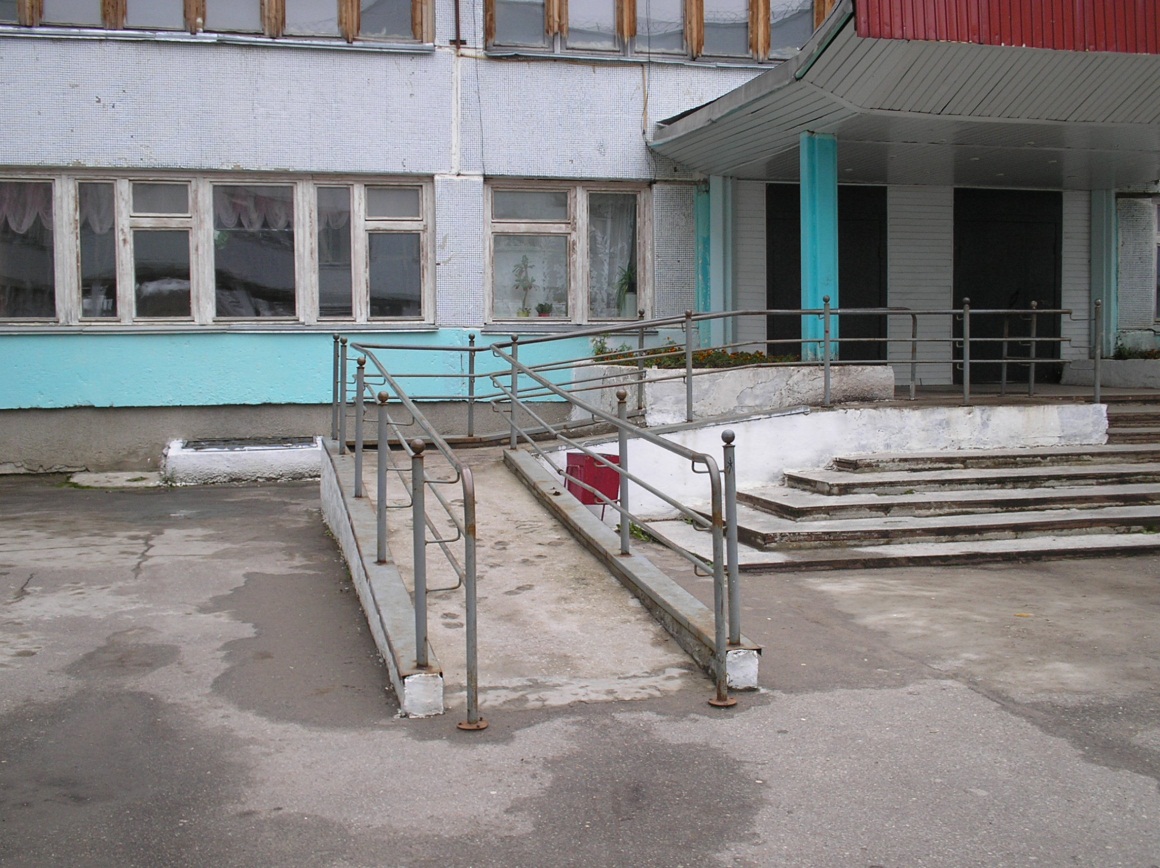 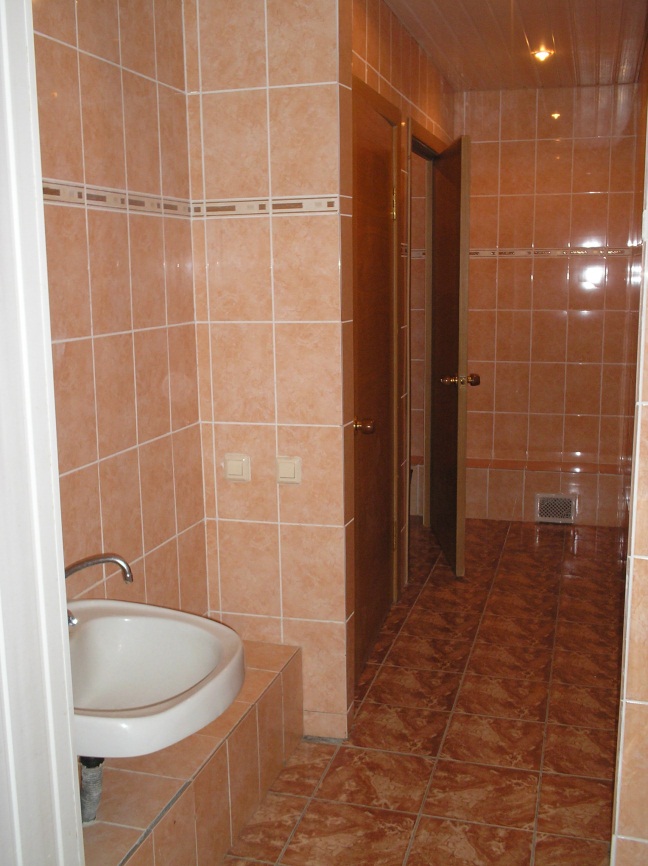 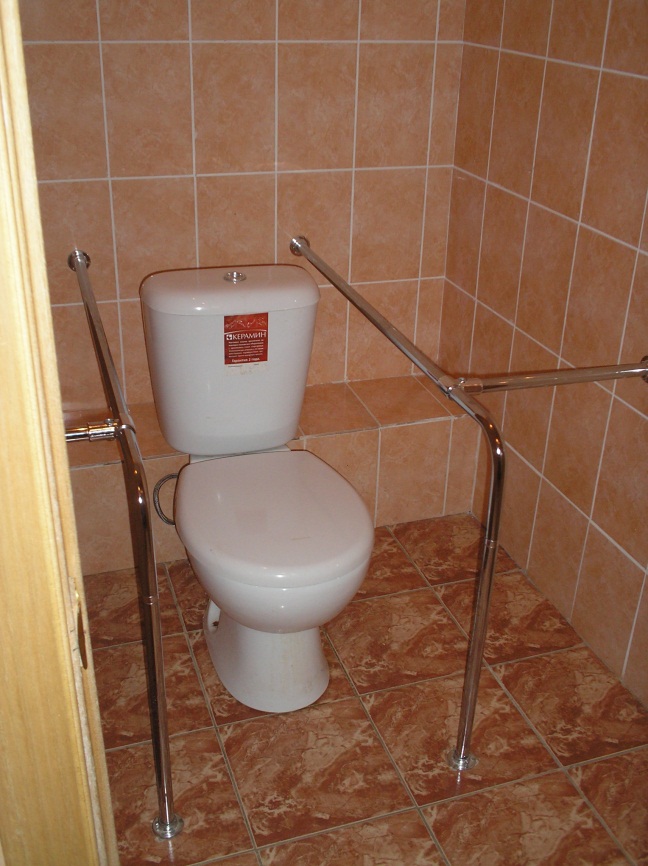 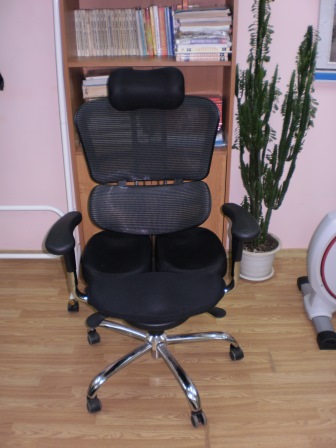 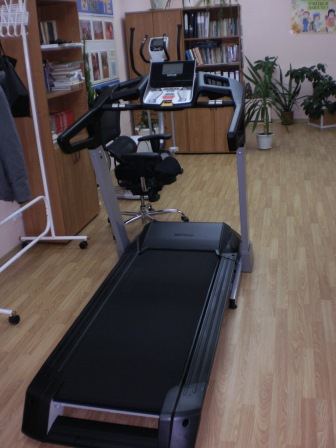 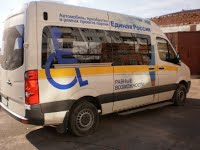 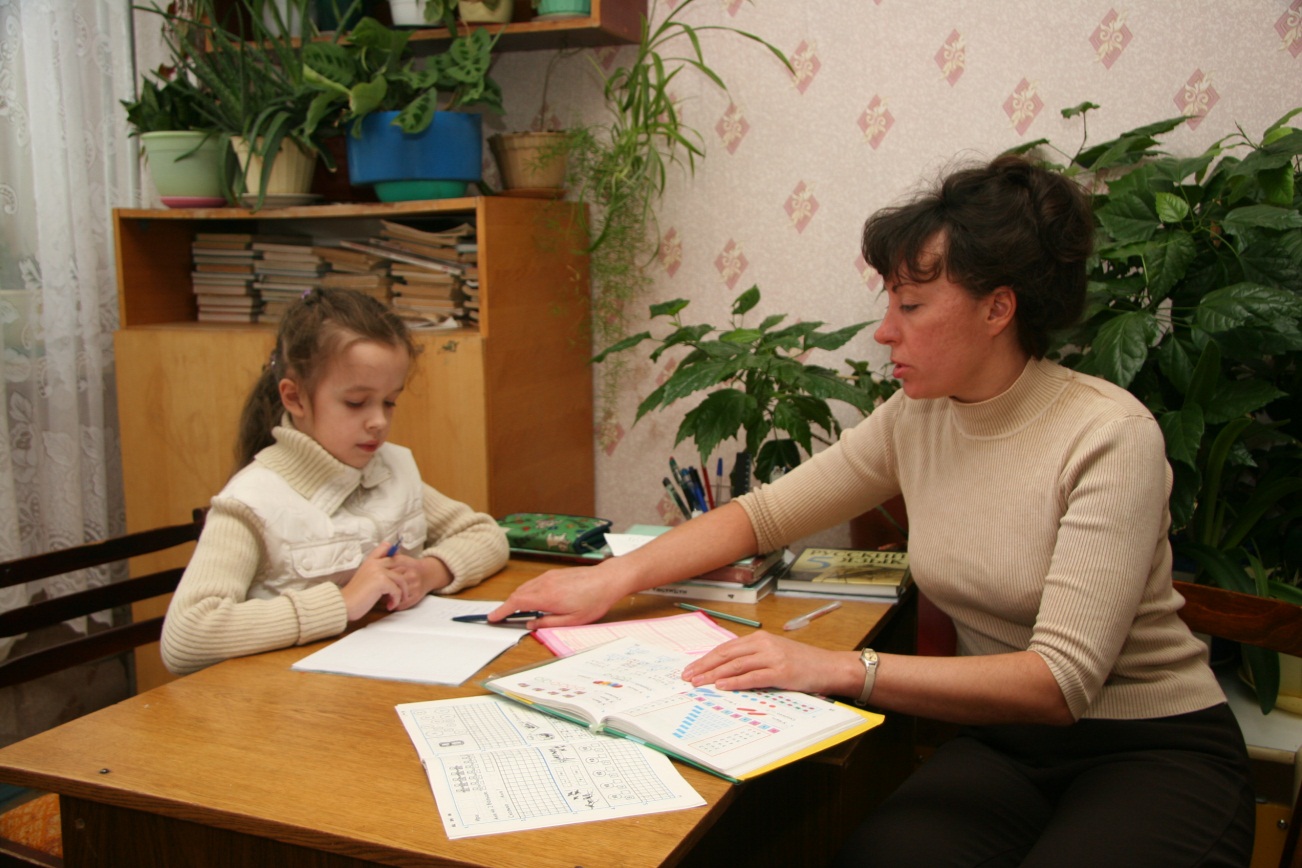 Основная цель
 
накопление, систематизация, обобщение и передача опыта работы по включению детей с ОВЗ 
в образовательный, воспитательный процесс, обеспечение взаимодействия структур, работающих с данной категорией обучающихся
Задачи Ресурсного центра: 

создание материальной и информационной базы для непрерывного инклюзивного образования детей с ОВЗ;
социально-психологическая диагностика, помощь психологов в профессиональной ориентации детей – инвалидов;
организация работы по формированию толерантного самосознания всех субъектов образовательного процесса;
повышение квалификации и профессиональной компетентности специалистов, работающих с детьми с ОВЗ;
обеспечение межведомственного взаимодействия учреждений, работающих с обучающимися с ОВЗ.
Функции Ресурсного центра: 

апробация инновационных образовательных технологий, методик, моделей (форм) организации образовательного процесса с детьми с ОВЗ;
планирование и проведение методической работы в рамках муниципальной системы образования МОГО «Ухта» по обучению детей с ОВЗ;
выявление, изучение, обобщение и распространение передового педагогического опыта по работе с обучающимися с ОВЗ;
подготовка и проведение конференций, семинаров, совещаний, консультаций по актуальным проблемам работы с обучающимися с ОВЗ.
В МОУ «СОШ №16»  в 2015-2016 учебном году обучаются:

33 ученика обучается в классах для обучающихся с ОВЗ по адаптированным  учебным  программам. 

19 учеников используют индивидуальную форму обучения.

3 ученика используют дистанционную форму обучения в ЦДОДИ, г. Сыктывкар.
10 обучающихся имеют статус «ребёнок-инвалид» с различными диагнозами:
сахарный диабет;
детский церебральный паралич;
миоцеркома;
болезнь крона;
нейродермит;
атрофия мышц нижней конечности;
парез эрба правой конечности;
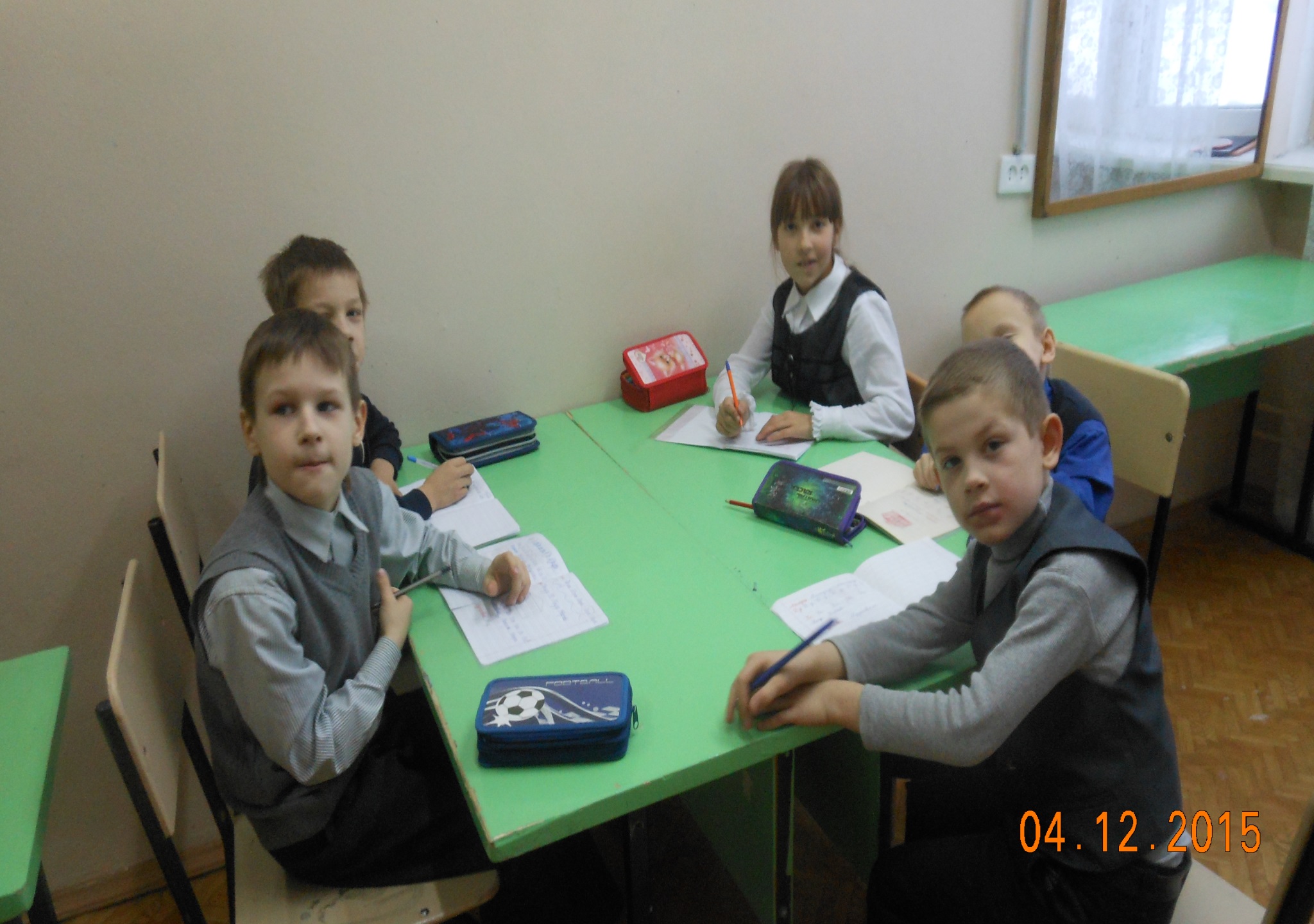 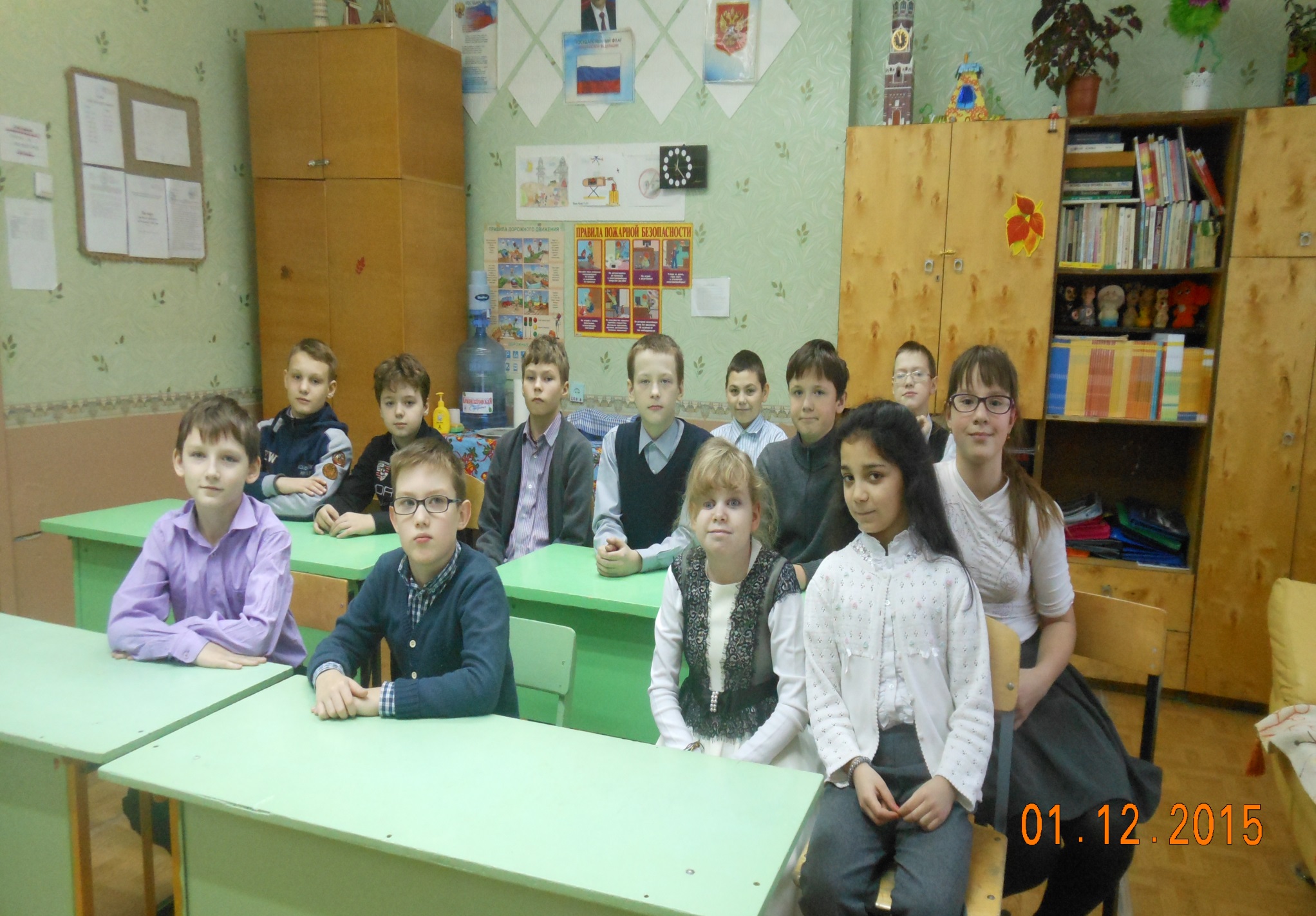 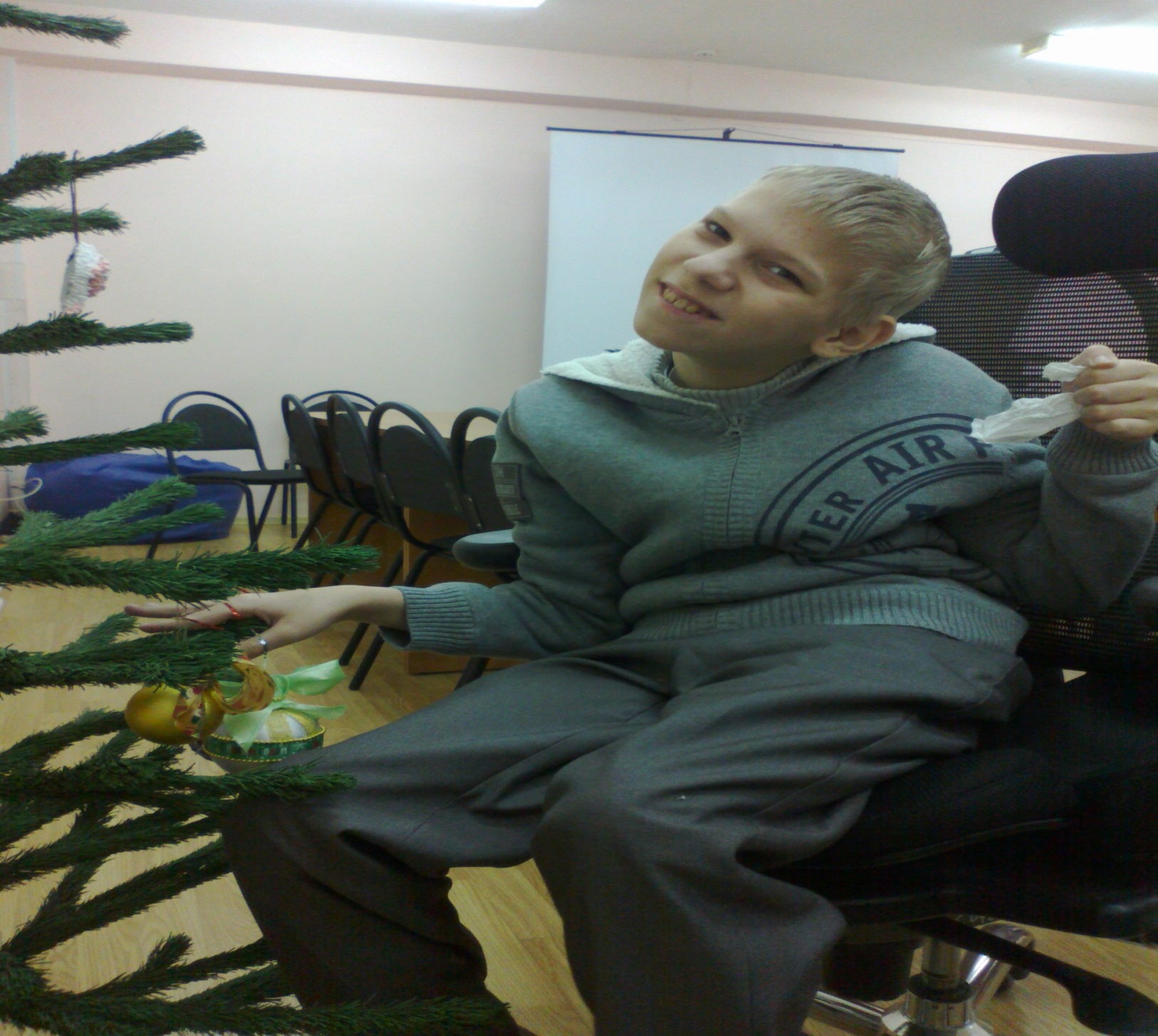 МОУ «СОШ №16» работает в режиме «полного дня»:
пребывание ребёнка в школе с 8.15 до 17.00ч;
3-х разовое питание;
послеобеденный сон:
спортивный час на свежем воздухе;
самоподготовка домашних заданий;
посещение бассейна;
дополнительное образование: английский язык, информатика, ритмика с элементами хореографии;
кружки на базе школы и в Центре прикладного творчества.
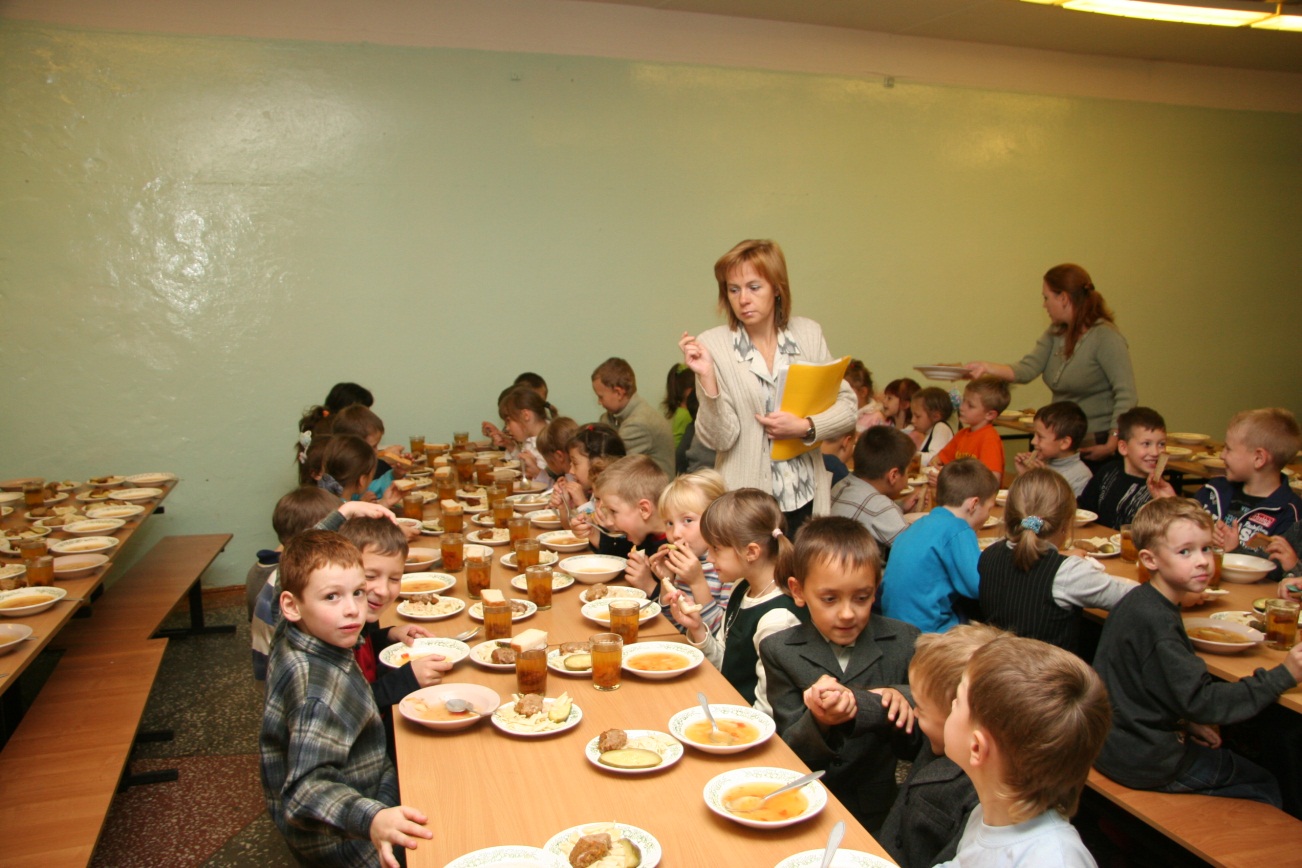 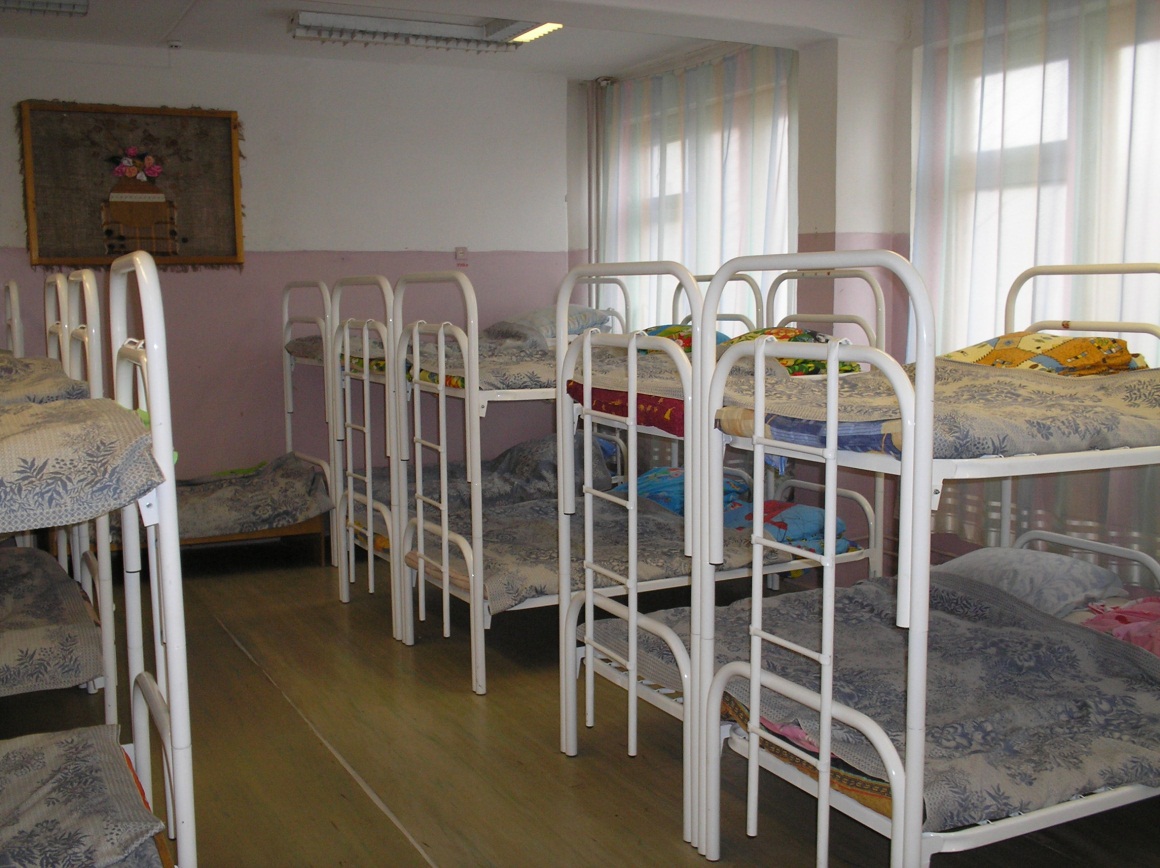 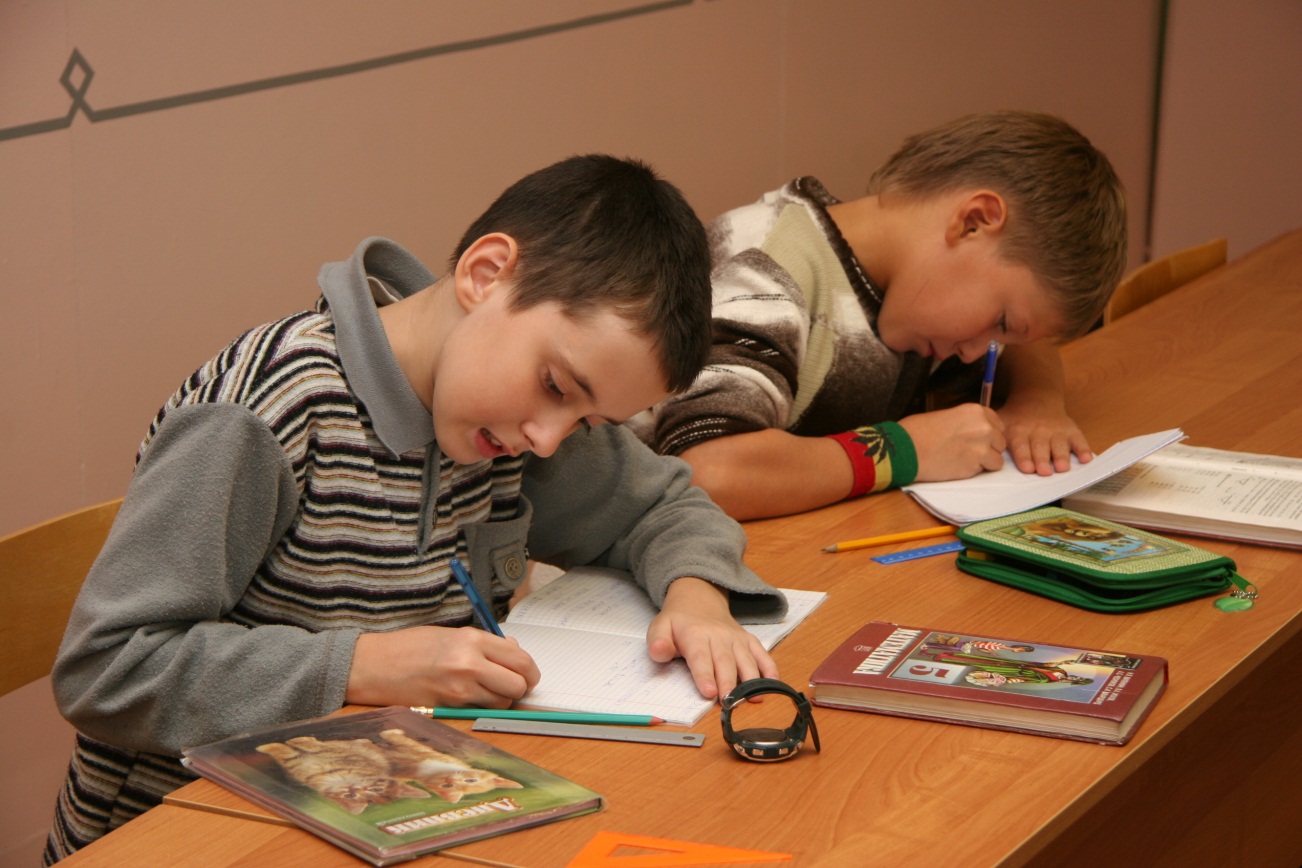 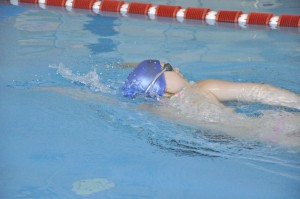 Формы организации физического воспитания в школе:

Физкультурные занятия в зале и на спортивной площадке;
Обучение и воспитание детей в условиях двигательной активности на всех уроках: работа в динамических парах, физкультминутки, игры-миниатюры, режим поиска, режим смены зрительной рабочей дистанции на уроке и др.;
Спортивные игры, досуги, дни здоровья;
Занятия в тренировочных секциях (каратэ, футбол, баскетбол)
Посещение городского бассейна «Юность» ( плавание) в режиме работы Школы полного дня.
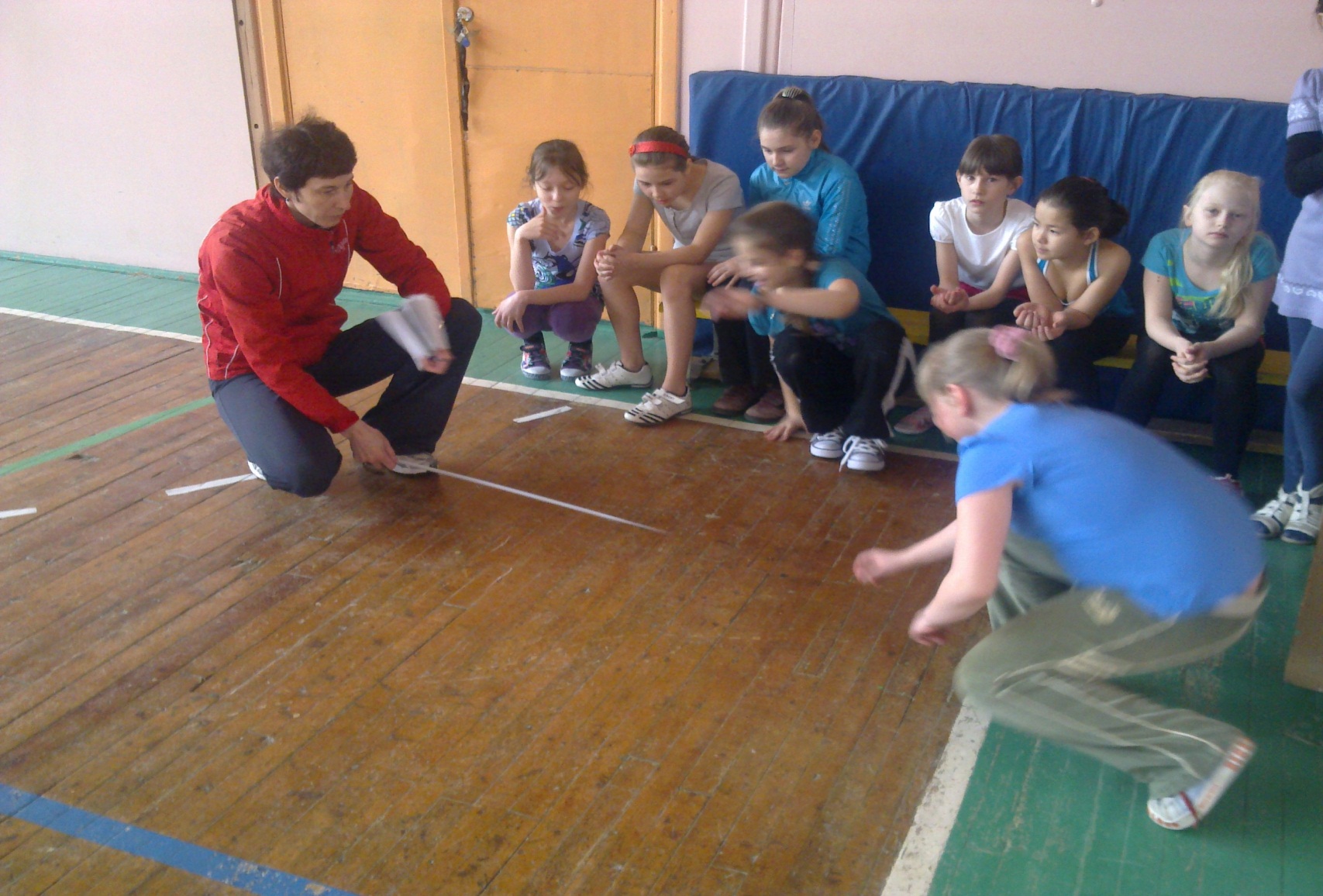 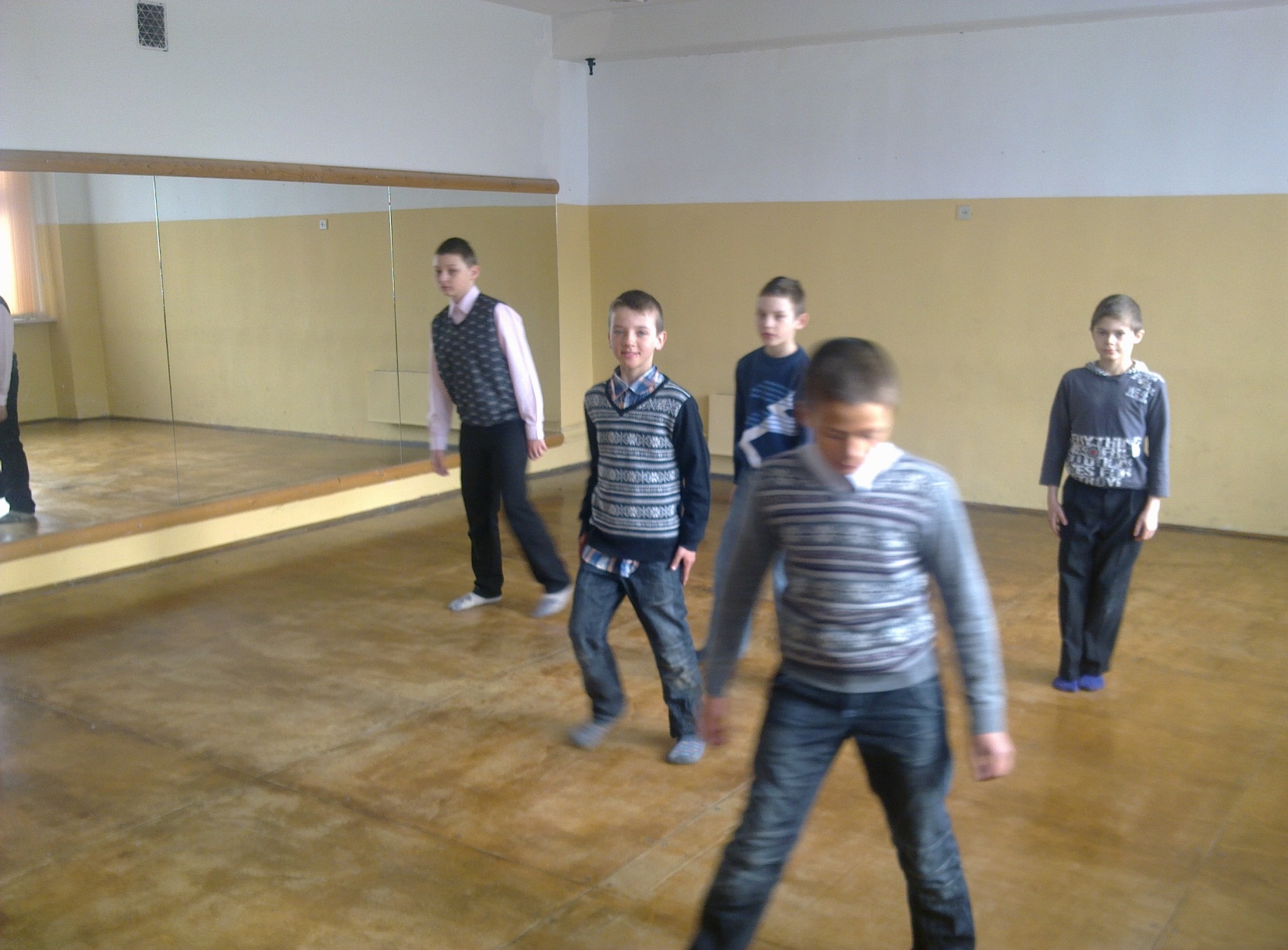 Медицинское сопровождение учащихся
Мониторинг состояния здоровья детей.

Система медицинского обслуживания.
Ведение медицинской документации.
Проветривание учебных кабинетов согласно графика;
Проведение профилактических прививок.
Профилактика травматизма, оказание первой 	 медицинской помощи при травмах. Учет и анализ травматизма в школе.
 Профилактическая работа по предупреждению 	заболеваемости, профилактика вредных привычек.
Профилактическая работа по предупреждению зависимостей, профилактика вредных привычек.
Просветительская работа по сохранению и укреплению здоровья, пропаганде здорового образа жизни.
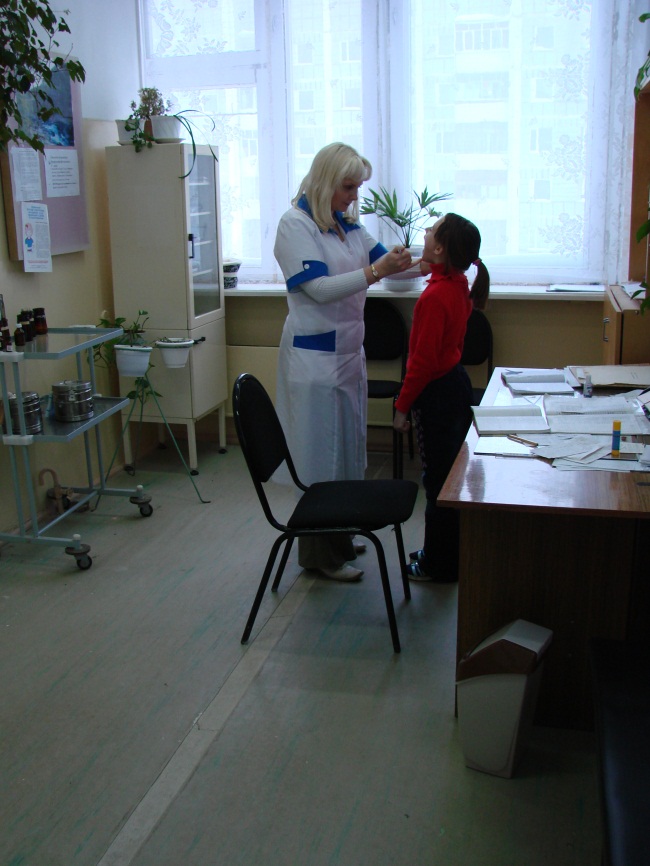 Здоровое питание

Выполнение режима питания;
Калорийность питания, ежедневные соблюдения норм потребления продуктов;
Гигиена приема пищи;
Индивидуальный подход к детям во время питания (меню по выбору);
Витаминопрофилактика;
Прием кислородных коктейлей;
Информационно-просветительская работа по рациональному питанию.
Психолого-педагогическое сопровождение

1 этап – период адаптации ребенка к новому учреждению и его условиям.
2 этап – организация непосредственно – образовательной деятельности, внесение корректив, разработка, при необходимости, индивидуального маршрута развития ребёнка – инвалида.
3 этап – итоговая оценка уровня развития ребёнка, его знаний, умений и навыков.
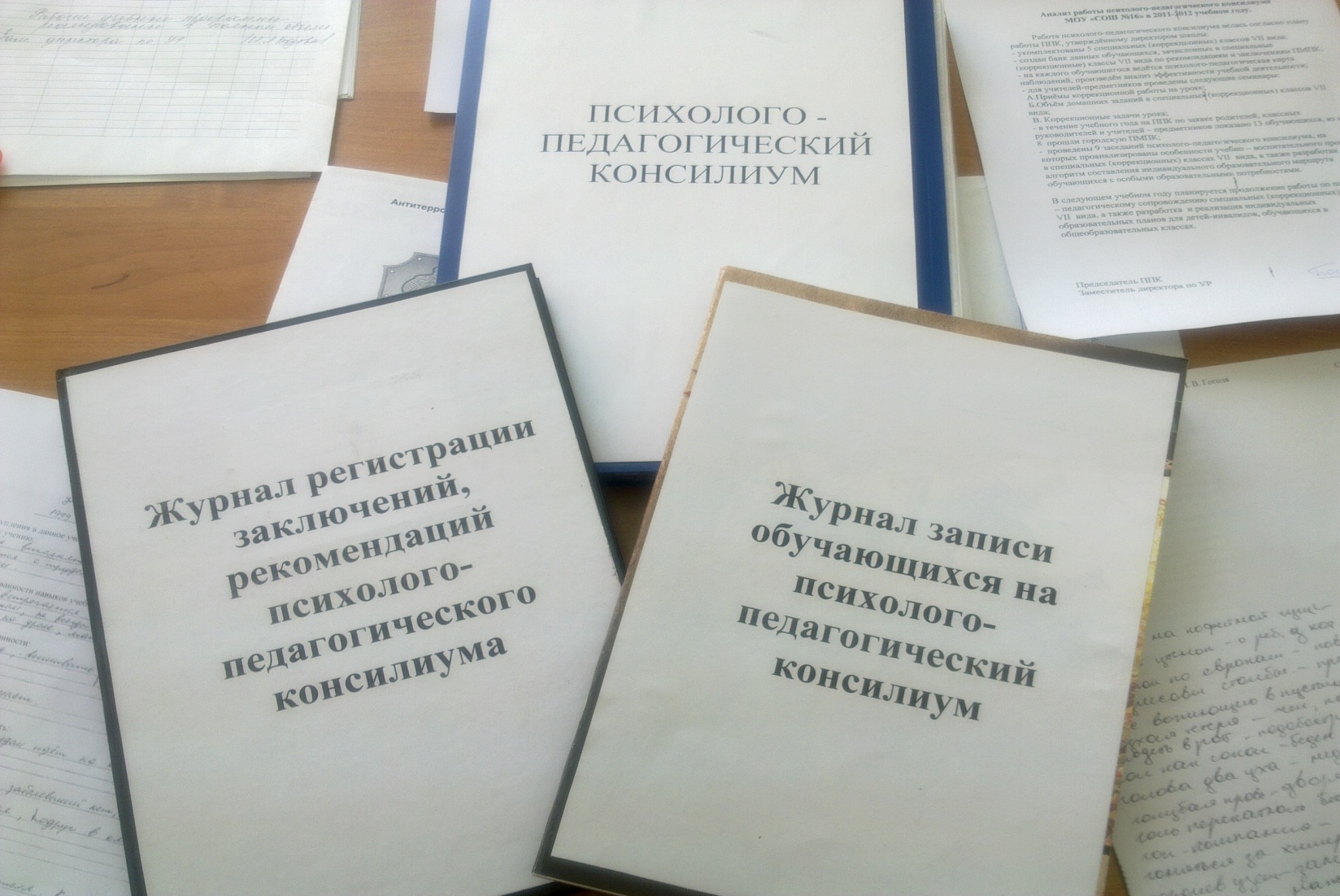 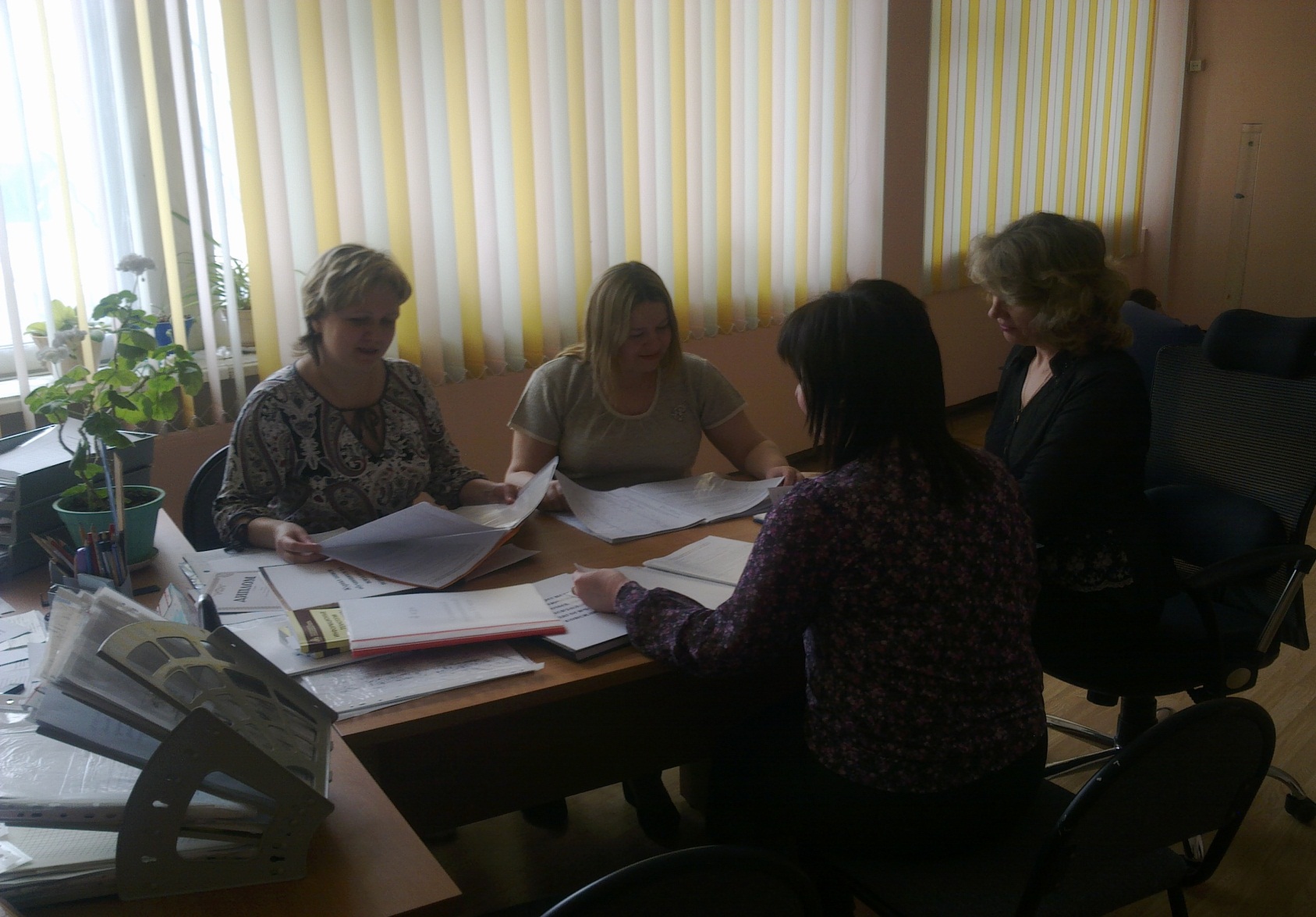 Индивидуальный  образовательный маршрут:

Общие сведения о ребёнке и его родителях.
Блок 1.
	 Освоение рабочей адаптированной учебной 	программы.
Блок 2.
	Организация коррекционно-развивающей 	работы.
Блок 3.
Социализация.
Элементы артпедагогики

Музыкальные релаксационные упражнения 
Пальчиковые игры и пластическое фантазирование 
Инсценирование отрывков литературных произведений 
Цветовая зрительная гимнастика 
Экскурсионная работа 
Каплетерапия – рисование пипеткой точек
Внеурочная деятельность и дополнительное образование
Направления:


Спортивно-оздоровительное


Духовно – нравственное


Общеинтеллектуальное


Общекультурное


Социальное
ОСНОВНЫЕ ВИДЫ ВНЕУРОЧНОЙ ДЕЯТЕЛЬНОСТИ
Игровая 

Познавательная
 
Художественное творчество

Трудовая (производственная)
 
Спортивно-оздоровительная 

Туристско-краеведческая
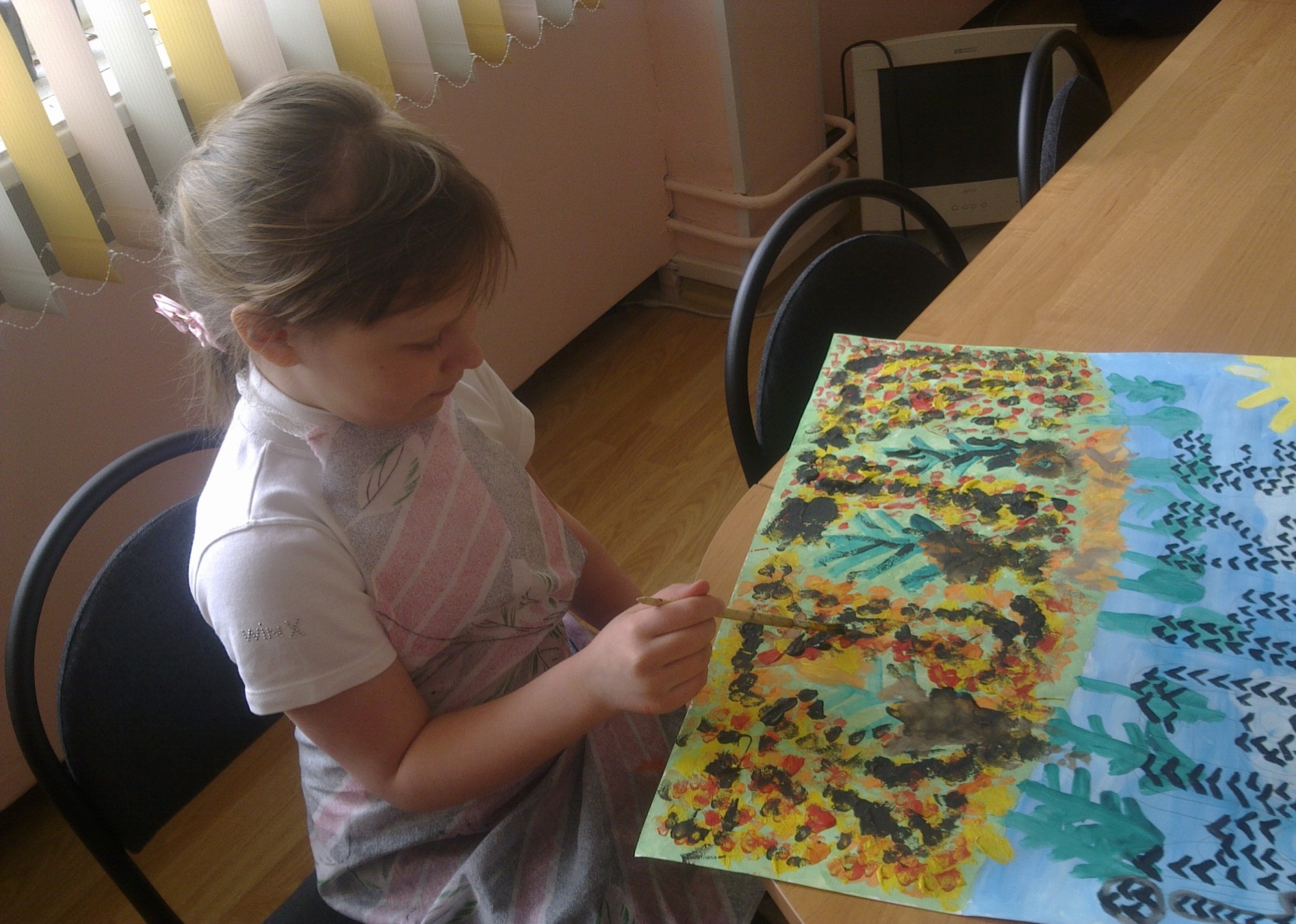 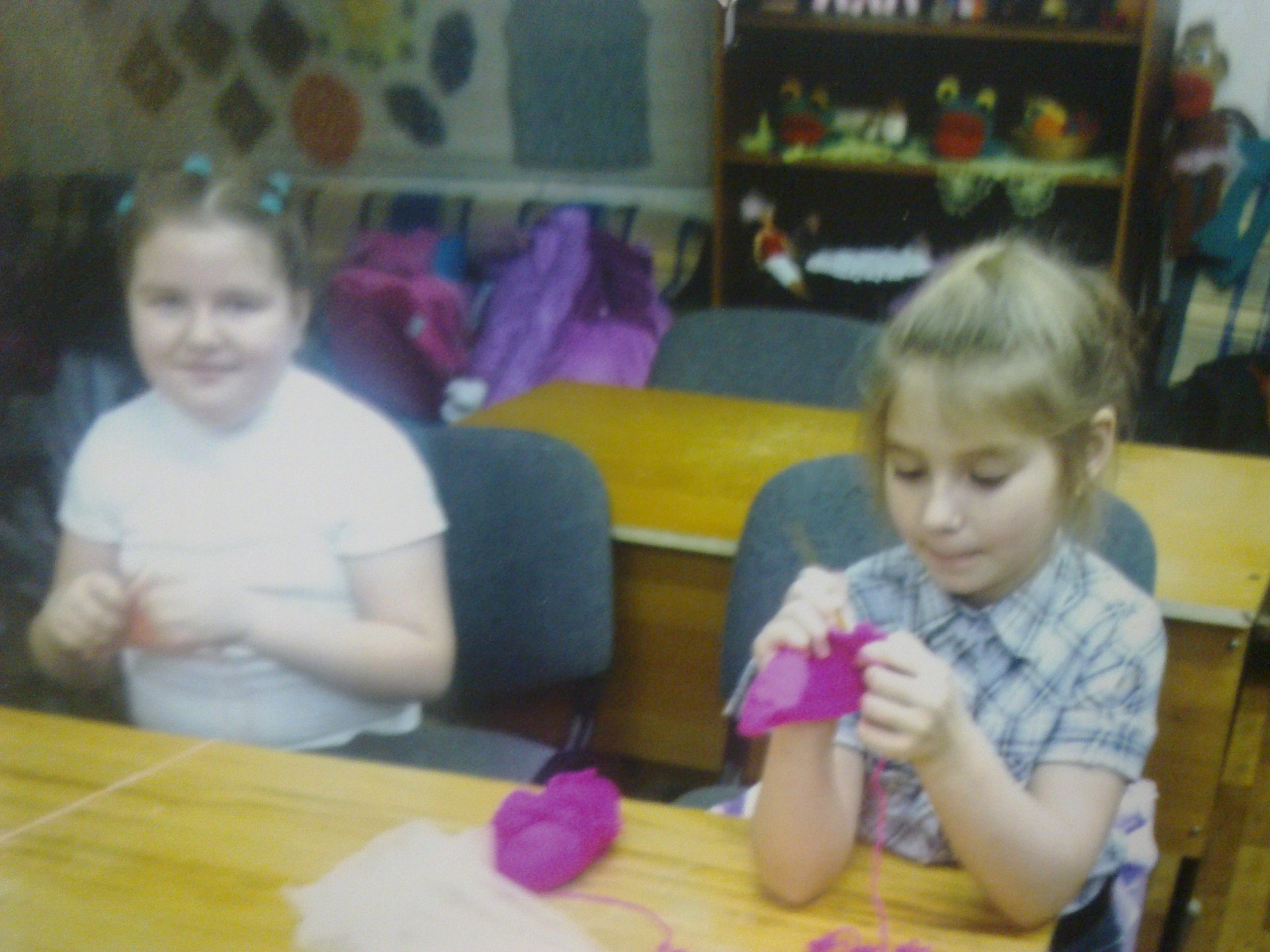 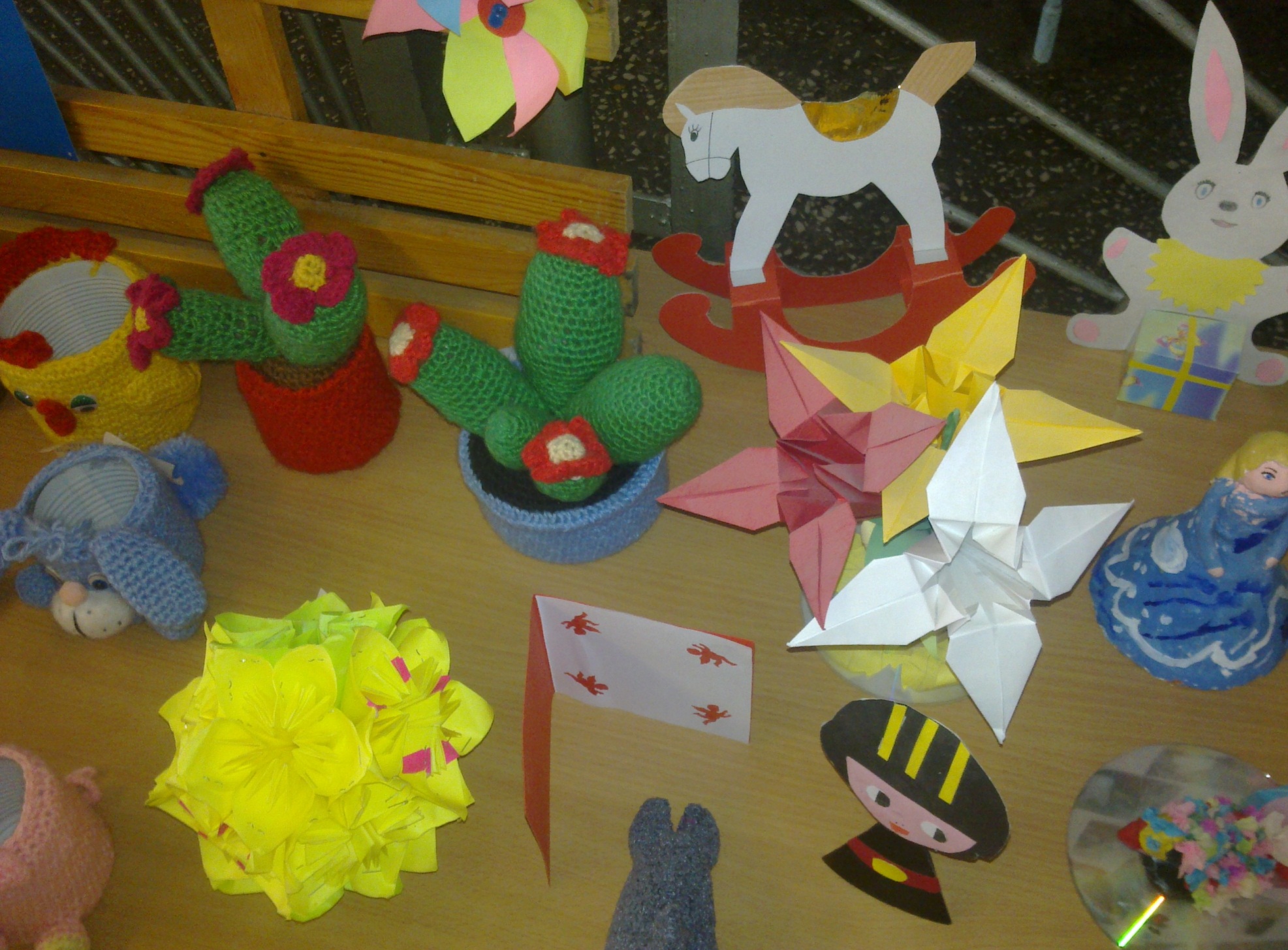 РЕЗУЛЬТАТЫ
Успеваемость – 100%. Положительная динамика «качества знаний»  учащихся с особыми возможностями здоровья 14,2%
Общая тревожность в классе снизилась с 70% до 20%. 
Отмечается значительное снижение количества пропусков уроков учащимися по болезни. В 1 классе – 541 урок, во 2 - 357, в третьем – 267, в четвертом – 189. 
Увеличение количества учащихся, занятых в спортивных секциях – за 4 года от 1до 4 человек. 
Отсутствие травматизма, правонарушений.
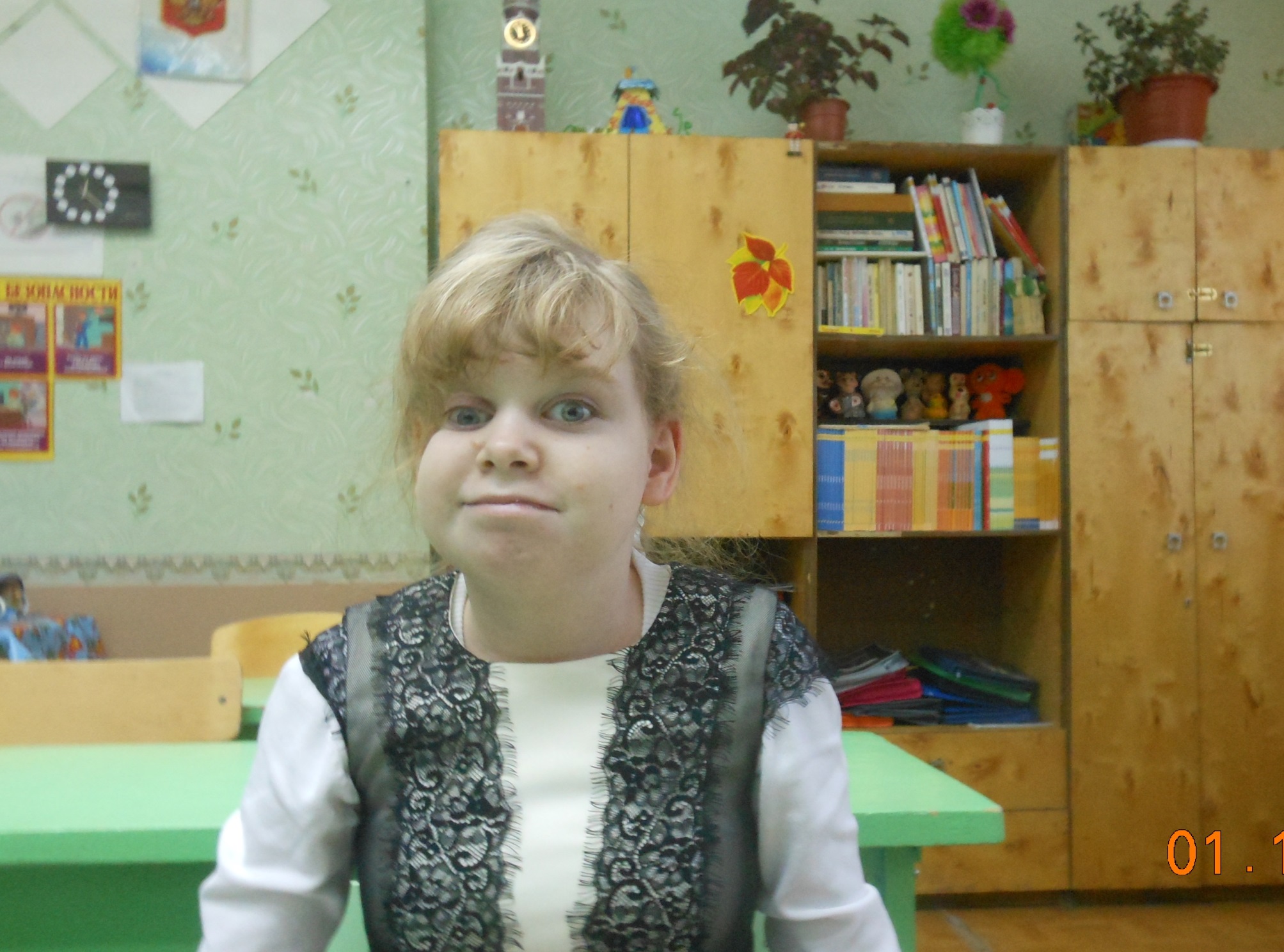 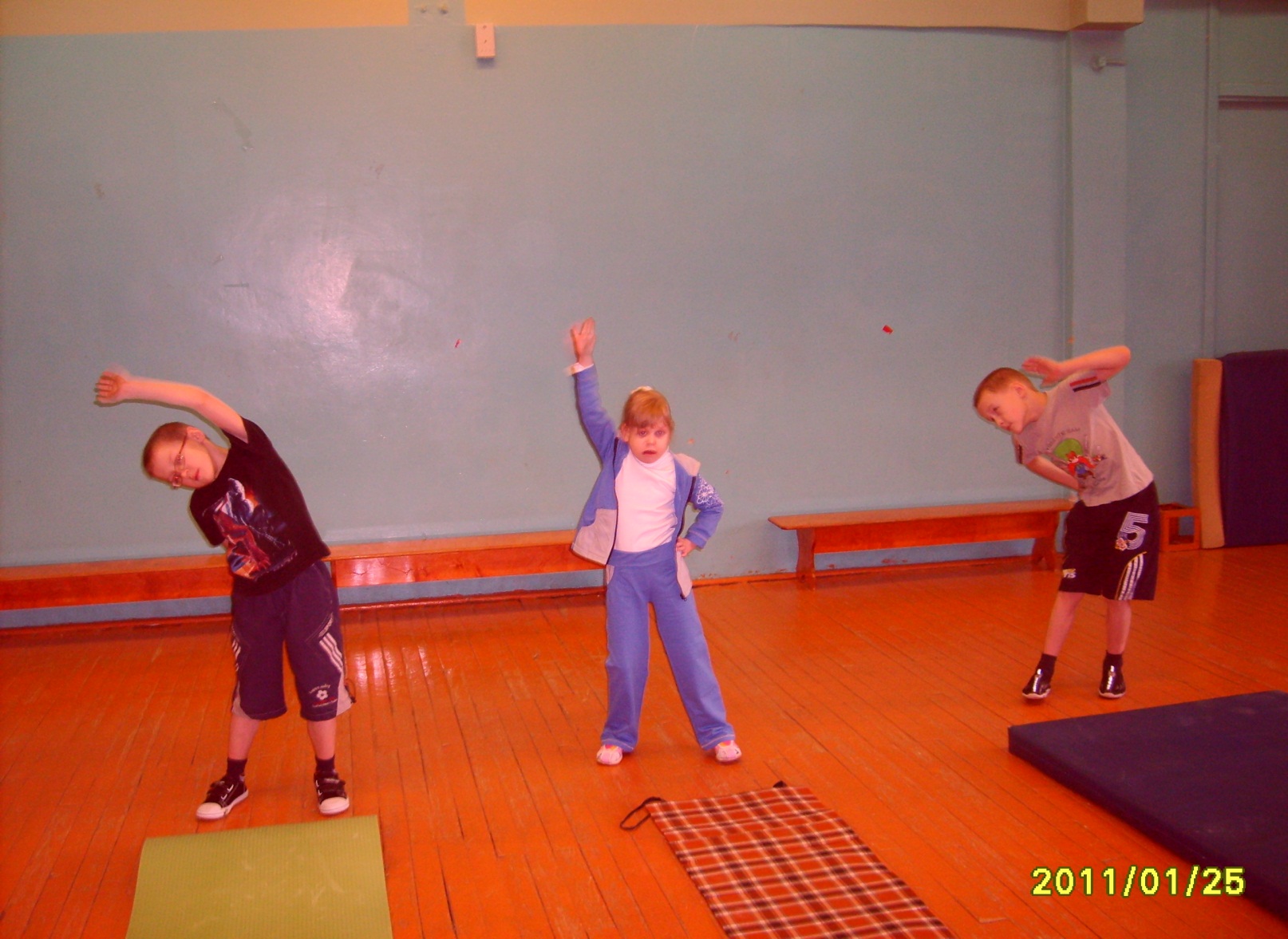 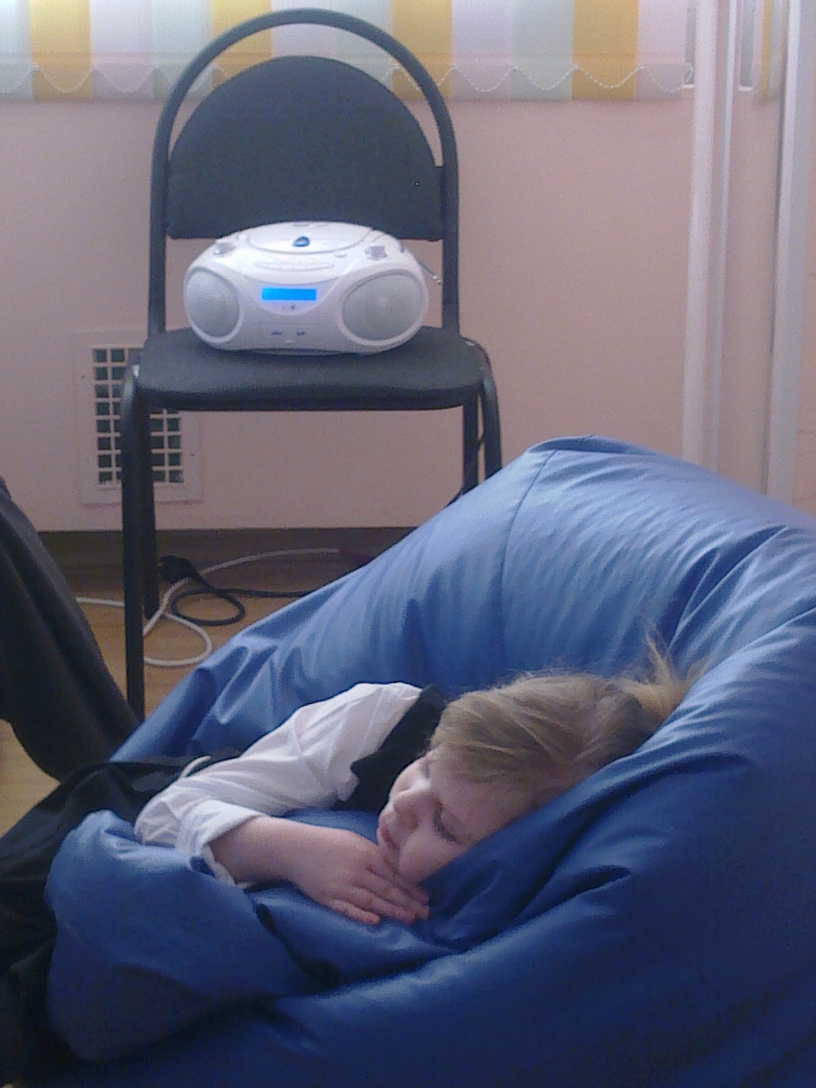 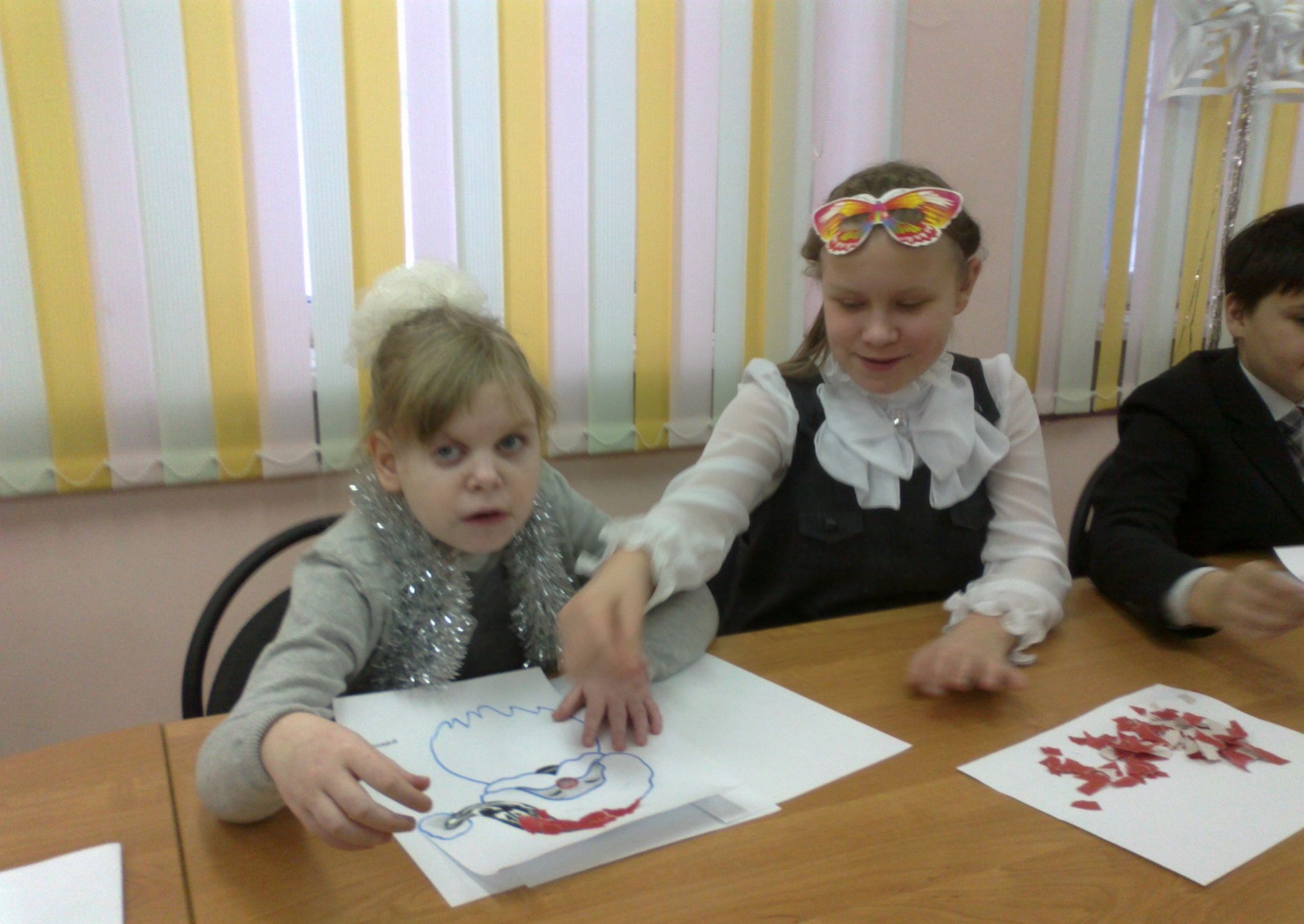 Городские семинары для членов психолого-педагогических консилиумов:

Организация работы с родителями, воспитывающими детей с ограниченными возможностями здоровья.
Психолого-педагогические особенности работы в специальных коррекционных классах (VII вида) в условиях внедрения ФГОС.
Психолого-педагогическое сопровождение ребёнка с ОВЗ в процессе инклюзивного образования.
Инклюзивные процессы в современном образовании.
Городские семинары для учителей – предметников, работающих с обучающимися с ограниченными возможностями здоровья:

Формы и методы работы с родителями детей с ограниченными возможностями здоровья. 

Психофизиологические особенности обучающихся с ограниченными возможностями здоровья. 

Организация работы специальной физкультурной группы в условиях общеобразовательного учреждения
Городские семинары для заместителей директоров школ: 
Особенности родителей, воспитывающих детей с отклонениями в развитии.
Организация образовательного процесса обучающихся с ОВЗ в условиях общеобразовательного учреждения в условиях внедрения ФГОС.
Профилактика эмоционального выгорания специалистов, работающих с обучающимися с ОВЗ. 
Организация внеурочной деятельности обучающихся с ОВЗ.
Интеграция и инклюзия в образовании - новый этап развития системы образования.
Показатели готовности детей с ОВЗ разных категорий к обучению в условиях интегрированного образования.
Использование ресурсов МОУ «СОШ №16» для проведения республиканских мероприятий:
Участие в республиканской выставке «Школа» в ГОУ ДПО «КРИРО» г. Сыктывкара

Участие  в республиканском образовательном форуме «Образование. Государство. Общество»

Участие в республиканском конкурсе «Лучший педагогический проект в системе с детьми с ограниченными возможностями здоровья»
Участие во II Всероссийском конкурсе «ИНКЛЮЗИВНАЯ ШКОЛА РОССИИ – 2015»

Участие в мероприятии (круглый стол) «Взаимодействие служб г. Ухты в реабилитации детей с инвалидностью»

Организация и участие в вебинарах, видеоконференциях, круглых столах,проводимых по инициативе РОИ «Перспектива» по вопросам обучения детей с ОВЗ.

Обобщение и трансляция инновационного опыта через СМИ
Перспективы развития

МОДЕЛЬ
          МЕТОДИЧЕСКОГО  ОБЕСПЕЧЕНИЯ
               РАБОТЫ  С ОБУЧАЮЩИМИСЯ
С  ОГРАНИЧЕННЫМИ ВОЗМОЖНОСТЯМИ ЗДОРОВЬЯ
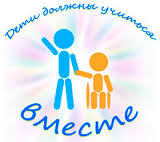 Цели:
Создание сетевой модели методического сопровождения педагогических и руководящих работников общеобразовательных организаций г. Ухты и РК в области  инклюзивного образования.

Организация работы с родителями, воспитывающими  детей с ОВЗ в целях оказания возможной помощи и психологической поддержки.
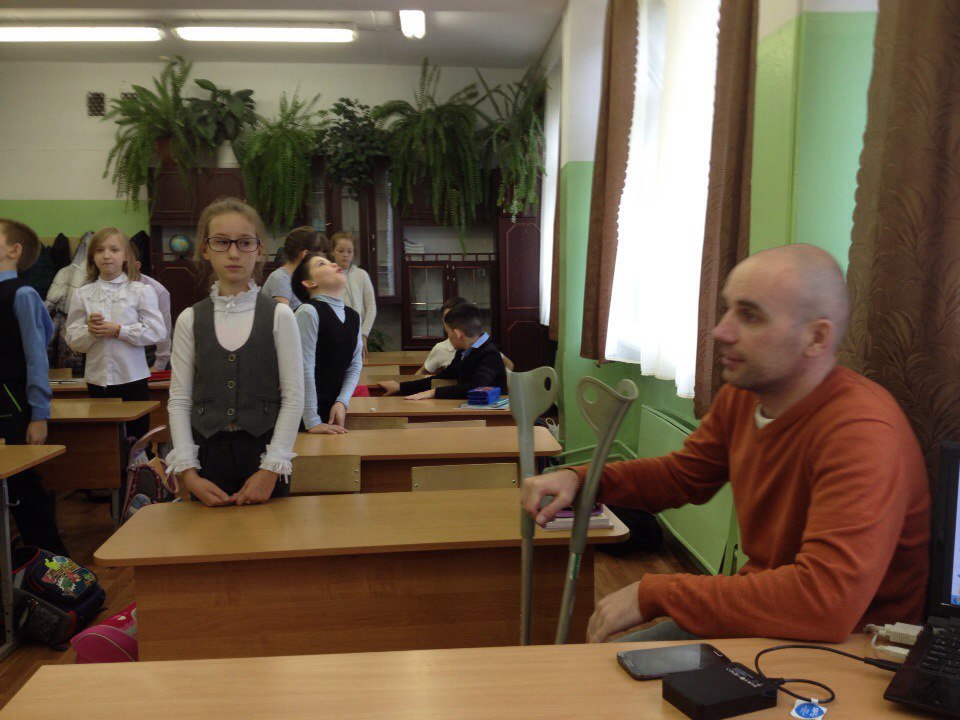 Спасибо за внимание!